Turun korkeakoulujenOpoinfo
5.11.2021 klo 12–14
Mukana opoinfossa: Turun yliopisto, Åbo Akademi, Turun AMK, Diak, Humak ja Novia
Ohjelma
klo 12:00–12:30 Korkeakoulujen opiskelijavalintauudistus / Tuomas Pekkarinen, Valtion taloudellinen tutkimuskeskus
klo 12:30–13:00 Opiskelu korkeakoulussa /opintopsykologi Satu Salmi, Turun amk
klo 13:00–14:00 Vastauksia ennakkokysymyksiin / korkeakoulujen hakijapalvelut ja muu henkilöstö

Materiaalit laitetaan jakoon jälkikäteen ja tilaisuudesta jää myös tallenne
Tulevat valintaperustemuutokset
Yleisesti
Mitä muutoksia on tulossa? / Keskeiset muutokset? / Onko muutoksia?
Ks. seuraavat diat.
Valintaperustemuutokset / Humak
Englanninkielinen AMK-valintakoe tulossa kevään 1. yhteishakuun. 
Muutoin ei muutoksia, muistutuksena: Humakiin Tulkki (AMK) -tutkintoon valintakoekurssi (keväästä 2021 alkaen)
Valintaperustemuutokset / TY 1/2
Uudet koulutukset: 
Ma-fy-ke aineenopettaja + luokanopettaja, kiintiö 16. Todistusvalinta/valintakoevalinta + kasvatusalojen yhteinen soveltuvuuskoe. Pääaine (ma-fy-ke) valitaan hyväksytyksi tulemisen jälkeen.
Lääketieteellinen tekniikka ja terveysteknologia, kiintiö 30. Koulutuskuvaus Opintopolussa.
Erityisopettaja, kiintiö 15. Tutkinto-ohjelman pääaine on erityispedagogiikka ja opintoihin kuuluvat opettajan pedagogiset opinnot sekä erityisopettajan opinnot. Osa opettajankoulutuksien kaksivaiheista yhteisvalintaa: 1) todistusvalinnan tai VAKAVA-kokeen pisteiden perusteella parhaimmat hakijat kutsutaan 2) soveltuvuuskokeeseen, jonka pisteiden perusteella lopullinen valinta tehdään.
Valintaperustemuutokset / TY 2/2
Ma-fy-ke: valintakoe siirtyy muutaman viikon aiemmaksi. Ma-fy-ke koe on 18.5. ja edelleen vain ei-ylioppilaille.
Kemia: todistusvalinnasta poistuu minimipisteraja
DIA
Tieto- ja viestintätekniikka nimeltään jatkossa Tietotekniikka. Aloituspaikoissa laskua 123 -> 103 (siirretty uuteen ohjelmaan)
Todistusvalinnan osuus DIAssa nousee 70% -> 80%, ensikertalaisten osuus 70% ennallaan.
MAOL-kohteet siirtyy valintajonoksi DIA-hakukohteiden sisään. Joihinkin DIA-kohteisiin voi hakea myös TuKoKe-kokeella (ei meille).
VAKAVA-kohteet: todistusvalinnan minimipisterajan lasku 57 -> 45 pistettä.
Sosiaalitieteet: mukaan Tampereen ja Helsingin ”valintaverkkokurssiin”. Kurssin perusteella karsitaan ne ketkä saavat osallistua valintakokeeseen. 
Kiinan kieli: todistusvalinnassa kynnysehto kiristyy hieman: yo-tutkinnon äidinkielen (S1,S2, R1, R2, saame) arvosanavaatimus C -> M
Kieliaineet: valintakoetilaisuus kaksiosaiseksi, molemmat samana päivänä 2.6.2022.  Englannin koetilaisuus aamupäivällä 2h, muut kieliaineet iltapäivällä 4 h. Muiden kieliaineiden koetilaisuudessa on mahdollista tehdä samalla kertaa kaksi koetta.
Valintaperustemuutokset / Turku AMK
Englanninkieliset AMK-koulutukset
International Business ei ole haussa k22, seuraavan kerran haussa k23
Early Childhood Education hakuun uutena koulutuksena
AMM-todistusvalintaa ei käytetä eng.koulutusten valinnoissa
Valtakunnallisia muutoksia
Uusi valtakunnallinen International UAS Exam: sähköinen kirjallinen koe (kutsutaan kaikki) + ryhmähaastattelu (kutsutaan 1.vaiheen läpäisseet)
Kevään abit ja ammatilliseen perustutkintoon 17.5. mennessä valmistuvat mukana todistusvalinnoissa > todistusvalinnat vasta toukokuun lopulla
Suomenkieliset AMK-koulutukset
Ei muutoksia valintaperusteisiin. 
Uutuutena erillishaku (17.-31.1.2022) kemian lukio-opintojen pohjalta bio- ja kemiantekniikan insinööri AMK-koulutukseen. Kynnysehtona 5 kemian kurssia vähintään 8,00 keskiarvolla.
Valintaperustemuutokset / ÅA 1/2
Humanististen tieteiden, psykologian ja teologian tiedekunta
Valintakoeyhteistyö laajentunut  kaikki kielet paitsi englanti mukana Åbo Akademin yhteisessä valintakokeessa
Kasvatustieteiden ja hyvinvointialojen tiedekunta
opettajakoulutus: pisteraja laskettu 57 --> 45
ruotsinkielisissä opettajakoulutuksen hakukohteissa: varsinaisessa valinnassa huomioidaan vain soveltuvuuskokeen pisteet (aikaisemmin laskettu yhteispistemäärä todistus/valintakoe + soveltuvuuskoe)
Valintaperustemuutokset / ÅA 2/2
Luonnontieteiden ja tekniikan tiedekunta
DIA hakukohteissa (kemi- och processteknik sekä datateknik) todistusvalinnan kiintiö nostettu 80%:iin
Uudistettu avoimen väylä biotieteisiin ja luonnontieteisiin
Yhteiskuntatieteiden ja kauppatieteiden tiedekunta
Oikeusnotaarin koulutusohjelman valintakokeen uusi B-osio yhteisen ÅA-kokeen lisäksi
Tulevat valintaperustemuutokset
Yleisesti
Onko yliopistoon tulossa sähköisiä pääsykokeita?
Ilmoitetaan vuoden loppuun mennessä. Esim. VAKAVA on jo julkaissut tiedon digikokeesta.
Onko yliopistojen todistusvalintapisteytystaulukko voimassa vuoteen 2024? Tänä syksynä lukion aloittaneista osa saattaa kuitenkin valmistua vasta tämän jälkeen. Milloin tiedetään, tuleeko todistusvalintaperusteisiin muutoksia?
Nykyisten todistusvalintaperusteiden muutoksille vuoden lisäaika vuoteen 2025. Mahdolliset, tutkittuun tietoon perustuvat muutokset vuodelle 2026 niin, että niistä tiedotetaan viimeistään syksyllä 2023. 
Muutetaanko jatkossa matemaattis-luonnontieteellisten yo-aineiden pisteiden painoarvoa esim. humanistis-yhteiskunnallisissa oppiaineiden valinnoissa? Vähentyykö matematiikan ylikorostus?
YO: Tämä on osa sitä selvitystä, joka tullaan yliopistosektorilla tekemään tulevan vuoden aikana. Tavoitteena on uudistaa pisteytysmallia perustuen tutkittuun tietoon. Tässä vaiheessa ei kannata ennakoida tulevia muutoksia koska näistä ei ole vielä olemassa sellaista taustamateriaalia, jota tarvitaan päätöksien tekemiseen. Mm poikkeukselliset valinnat korona-aikana ovat johtaneet siihen, että johtopäätöksiä ei esim. vuoden 2020 valintojen perusteella oikein voi tehdä. 
AMK: ”matematiikan ylikorostus todistusvalinnassa” elää hakijoiden mielikuvissa, vaikka on lähes samalla viivalla äidinkielen, vieraan kielen/toisen kotimaisen kanssa. Myös kaikki reaaliaineet samanarvoisia, ei malu-aineiden ylikorostusta.Pisterajat: https://vipunen.fi/fi-fi/_layouts/15/xlviewer.aspx?id=/fi-fi/Raportit/Haku-%20ja%20valintatiedot%20-%20korkeakoulu%20-%20pisterajat.xlsb suodatus -> Ammattikorkeakoulutus + todistusvalintaEri alojen sisällä kaupungista ja hakukohteesta riippuen alimpien hyväksyttyjen pisteiden vaihteluväli isohko. Esimerkkinä Humakin yhteisöpedagogikoulutus 2021: Nurmijärvi 66, Kuopio 69, monimuoto 75, Jyväskylä 88, Turku 99. Karkeasti neljän aineen C-M papereilla (ilman matematiikkaa) pisteet AMK yo-todistusvalinnassa n. 80-100. Pelkästään alimpien pisteiden tarkastelussa omat ongelmansa, mutta antaa suuntaa. Hyväksytyistä ylioppilaista matematiikan kirjoittamattomien osuus täältä, liitetaulukko D. https://tilastoneuvos.vipunen.fi/2021/03/17/onko-lukion-ainevalintojen-merkitys-kasvanut-korkeakoulujen-opiskelijavalinnoissa/ Ei valitettavasti erottelua valintatavan mukaan, mutta paikan vastaanottaneista (AMK) 2020 humanistisella alalla vajaa 40%, kasvatusalalla vajaa 30%, terveys- ja hyvinvointialoilla 20% ei ole kirjoittanut matematiikkaa.
Tuleeko polkuopinnot laajenemaan? Mikä on polkuopintojen tilanne tällä hetkellä? Polkuopinnot on hyvä mahdollisuus maahanmuuttajille.
Turun AMK: Haku avoimen AMK:n polkuopintoihin kesä-heinäkuussa ja marras-joulukuussa. Tarjolla olevien polkuopintojen määrässä ei ole merkittävää muutosta vuonna 2022. Muutos suomen kielen kielitaitovaatimukseen: myös suomen kielellä suoritettu ammatillinen tutkinto osoittaa kielitaidon (eurooppalaisen viitekehyksen taitotaso B1). Syksyllä 2021 pilotti: suomen kielen näyttökoe, josta opiskelija saa samalla avoimen AMK:n opintopisteitä. Maahanmuuttajille valmentavia opintoja: Sosiaali- ja terveysalan korkeakouluopintoihin valmentava koulutus maahanmuuttajille ja Tekniikan ja liiketalouden korkeakouluopintoihin valmentava koulutus maahanmuuttajille
Yleistä
Yleinen kuvaus Turun korkeakoulujen hakukohteista. 
Korkeakoulujen verkkosivuilla, hakijan päivän ohjelmassa, Opintopolussa
Miten paljon ammatillisella puolelta tulee teille opiskelijoiksi?
YO: vaihtelee vuosittain, yliopistoissa hyväksytyistä noin 2,5% 
AMK: ei tämän hetken tilastoa, mutta 2019 vuonna 51%:lla AMK-tutkintoon hakeneista oli ammatillinen tutkinto ja hyväksyttyjen osalta noin 42 %:lla (DIAK, Humak, Turku AMK ja Novia). Suurin prosenttiosuus DIAK: hakeneet 63% ja hyväksytyt 60%. Pienin Novia ja Turku AMK: hakeneet 36%/49%, hyväksytyt 38%/37%. Lähde Vipunen
Onko logopediassa edelleen sama valintakoe kuin psykologiassa, ja jos on, niin miten asiaa perustellaan?
On sama. Kahden samankaltaisen hakupainealan valinnat järjestetään resurssiviisaalla tavalla (myös hakijoiden kannalta). Todistusvalinnan pisteytys on ao. hakukohteissa keskenään erilainen. Valintakokeen pisteytystä voidaan painottaa eri tavoin psykologian ja logopedian hakukohteissa. Mahdollisesta painotuksesta ilmoitetaan valintakokeessa valintakoetehtävien yhteydessä. 2021 ei ollut painotusta.
HUOM! Åbo Akademin logopedia ja Psykologia eivät ole mukana valtakunnallisessa valintakoeyhteistyössä.
Todistusvalinta 1/3
Miten paljon opiskelijoista valitaan todistusvalinnassa ammatilliselta puolelta?
Turun AMK: englanninkieliset koulutukset: ei erillistä jonoa ammatilliselle todistusvalinnalle, suomenkieliset koulutukset: valitaan 20% kaikista aloituspaikoista (1/3 todistusvalinnan valituista), kulttuurissa ei ole todistusvalinta/ammatillisten jono käytössä
Onko tullut päätöstä siitä, tullaanko ammattikorkeakoulujen tulevan kevään todistusvalinnassa huomioimaan ammatillisella perustutkinnolla hakevien tutkinnon valmistumisen jälkeen tekemät arvosanojen korotukset huomioimaan valinnassa? Nyt ammattikorkeakouluun.fi- sivustolla on edelleen tieto, että tällä hetkellä korotuksia ei huomioida.
Ammattikorkeakouluilla on tahtotila hyväksyä ammatillisten perustutkintojen korotukset todistusvalinnoissaan. AMK:t eivät kuitenkaan voi tällä hetkellä ottaa vastaan korotuksia vanhoihin tutkintoihin, koska korotuksia ei saada mukaan pisteytyksiin eri arviointiasteikon tai sisältöjen takia. Jos korotus saadaan Koskeen osaksi hakijan alkuperäistä tutkintoa, se otetaan automaattisesti mukaan.
Pisterajat edeltäviltä vuosilta
AMK: Pisterajat löytyvät Vipusesta
YO: Em. Vipusen lisäksi tietojen yhteenvetoa v. 2020 päättyneen valintahankkeen sivuilla 
Blogikirjoitus: “Myytinmurtaja – Case: Yliopistoon vain laudaturin papereilla”
Todistusvalinta 2/3
Kynnysehdot 
YO: wiki-linkki
AMK: harva käyttää, löytyvät ammattikorkeakouluun.fi, päivitetään tammikuun lopulla
Kuinka suuri prosenttiosuus on todistusvalintapohjaisia ja kuinka suuri osuus pääsykoevalintaisia? Vaihteleeko eri tiedekunnissa?
YO: 40–80 %, vaihtelee tosi paljon eri koulutusohjelmien välillä.
Mitkä aineet todistusvalinnassa painottuvat?
YO: painottuvat lukion kurssimäärien mukaisesti, lisäksi käytössä kaksi erillistä pisteytystaulukkoa, joissa mukana max kaksi painotettua ainetta.
Selvitetäänkö yo-ainevalintojen mahd. muuttumista todistusvalinnan seurauksena muilla kuin mat.-luonn.aloilla? Lukion arjessa tämä näkyy todella selvästi esim, yhteiskuntaopin ja maantiedon vähäisempänä kirjoittamisena, huolimatta siitä, että opiskelijat ovat hyvin kiinnostuneita näistä oppiaineista
Todistusvalinnan pisteytys tutkitaan ja selvitetään koko yliopistosektorilla eli kaikissa koulutusohjelmissa. Mahdolliset muutokset perustuvat selvitykseen ja niistä tiedotetaan 2023.
Todistusvalinta 3/3
Ammatillisella tutkintotodistuksella hakeminen.
Ammatillisen tutkinnon suorittaneet voivat hakea korkeakouluun alempiin korkeakoulututkintoihin ja ammattikorkeakouluopintoihin. Valinta pääsääntöisesti valintakokeen tms. perusteella.
AMK:eilla lisänä ammatillinen todistusvalinta
mukana 1.8.2015 alkaen ammatillisen perustutkinnon suorittaneet: 1.8.2015-31.12.2016 hakemuksen hakijan ilmoituksen perusteella (todennetaan liitteestä ennen valintoja), 1.1.2017 alkaen suorittaneet Koski-tietojen pohjalta
näyttötutkinnon suorittaneet eivät ole mukana
ammatti- tai erikoisammattitutkinnon suorittaneet eivät ole mukana
kevään 2022 tiedot tulee olla tallennettu Koskeen viimeistään 17.5. (valmistumistakaraja 4.6.)
Kielitaitovaatimukset 1/2
S2-kieli ja pisteytys ja kynnysehtovaatimukset. Onko poikkeavaa kynnysehtovaatimusta S2-kielen osalta joillekin aloille? Vastaako aina S1-koetta todistusvalinnassa?
TY: 
suomen kieli ja suomalais-ugrilainen kielentutkimus: kynnysehtona ”suomi tai saame äidinkielenä vähintään arvosanalla M”
pohjoismaiset kielet: kynnysehtona
suomi tai saame äidinkielenä, suomi toisena kielenä: Pitkä ruotsi vähintään arvosanalla M tai keskipitkä ruotsi vähintään arvosanalla E. Lisäksi äidinkieli vähintään arvosanalla M.
ruotsin äidinkielenä kirjoittaneet: ruotsi äidinkielenä vähintään arvosanalla M.
ruotsin toisena kielenä kirjoittaneet: ruotsi toisena kielenä vähintään arvosanalla M.
Vastaako S2 arvosana äidinkielen arvosanaa? Pisteytetäänkö samalla tavalla/asteikolla?
Yo: Pisteytetään kuten äidinkieli ellei valintaperusteissa muuta sanota. 
Amk: Äidinkielenä huomioidaan suomi, ruotsi, saame, suomi toisena kielenä ja ruotsi toisena kielenä. Pisteytystaulukko löytyy https://www.ammattikorkeakouluun.fi/hakijalle/valintatavat/todistusvalinta/
S2-vaatimukset: riittääkö hyväksytty tulos YO-kirjoituksissa vai vaaditaanko tietty arvosana osoittamaan suomen kielen riittävä taito? 
YO: kielitaidon todentamisen vaatimuksia muutettiin keväästä 2021 alkaen: S2:n osalta oli M, nyt riittää A.
Kynnysehtokysymys: Turun AMK: valintatavat mittaavat kielitaidon, ei erillisiä kielitaitovaatimuksia opetuskielestä.
Humak: kielitaito mitataan osana valintakoetta, ei kynnysehtoja/vaatimusta
Onhan teillä yhdelle sivulle koottuna eri koulutusohjelmien kielitaitovaatimukset?
UTU: https://www.utu.fi/fi/opiskelijaksi/hakeminen/yhteishaku -> suomen kielen taidon osoittaminen
ÅA: https://www.abo.fi/studera-hos-oss/antagning/sprakkrav-i-svenska/ -> ruotsin kielen taidon osoittaminen (HUOM Kielikoe 2022 17.4.2022)
Kielitaitovaatimukset 2/2
Jos vieraskieliseltä on ammattikoulussa poikettu niin, että ruotsi on korvattu muilla opinnoilla, niin miten vaikuttaa amk-hakuun? 
Turun AMK: Ei vaikuta ammatillisen todistusvalinnan valintaan. Valinnat tehdään painotetun keskiarvon sekä YTO:jen pohjalta. Opintoihin sisältyvän virkamiesruotsin osalta. Jos opiskelijalla on jo vapautus (alla perusteet) tämä todennetaan opintojen AMK-opintojen alussa, ja hoidetaan ”pois alta”. Tilalle otetaan jotain muita opintoja, jos mahdollista muun kielen opinnot tai täysin muut opinnot, saman laajuuden verran kuin ruotsin kielen opinnot olisi olleet. 
Opiskelijalla on oikeus hakea vapautusta toisen kotimaisen kielen pakollisista opinnoista, mikäli• hänen koulusivistyksensä on muulla kuin suomen tai ruotsin kielellä asetuksen 424/2003 8 §, 1 momentin yksi perusteella tai • hänellä ei ole aiempia toisen kotimaisen kielen opintoja (ei ole koskaan opiskellut ko. kieltä) tai • opiskelija on erityisten syiden vuoksi vapautettu kielitaitovaatimuksista (erityisiä syitä esim. vaikea lukihäiriö) 
Miten lukiossa 5:lla mennyt opiskelija pärjää yliopistossa ja amkissa kielissä?
Kertauskurssit
Mahdollinen vapautus
Turun AMK: Töitä täytyy tehdä, mutta kielen opiskelu voi olla motivoivampaa, koska se tähtää juuri työelämässä tarvittavaan kielitaitoon. Kertauskursseja on tarjolla on Turun AMK:n omassa opintotarjonnassa sekä AMK:ien yhteisessä CampusOnline -verkko-opintoportaalissa.
Koronan vaikutukset korkeakoulujen opiskelijavalintoihin ja opetusjärjestelyihin
Onko jäämässä pysyviä muutoksia esim. opetusjärjestelyihin joillakin koulutusaloilla? 
Turun yliopisto: opetussuunnitelmakauden 2022–2024 ops:t laaditaan niin, että lähi- ja etäopetuksen suhde on 70/30. Huom! Eroja koulutusten välillä, osa on enemmän kokeellista ja vaatii siten enemmän pakollista lähiopetusta.
Turun AMK: Emme voi nimetä pysyviä muutoksia millään tietyllä alalla, vaan kaikilla aloilla toteutetaan opetusta tarkoituksenmukaisesti oppimistavoitteisiin perustuen kampus-, verkko- tai hybriditoteutuksena. Lähtökohtana on se, että opetus toteutetaan pääosin siinä muodossa kuin se hakukohteen tiedoissa ilmoitetaan (esim. päivä- ja lähiopetus), mutta jokaisessa koulutuksessa hyödynnetään korona-ajan kokemuksia ja esim. teoriaopetusta voidaan toteuttaa verkossa, että lähiopetuksena kampuksella voidaan keskittyä erityisesti käytännön harjoittelutilanteisiin. Myös uudet kampus- ja verkko-oppimisympäristöt (itslearning) mahdollistavat monenlaisia opetuksen toteutuksia.
Työllistyminen 1/2
Työllistymisnäkökohdat huolestuttavat opiskelijoita usein ohjaustilanteissa. Pitääkö olla huolissaan joidenkin alojen työllistymisnäkymien suhteen ja mitä aloja ne mahdollisesti voisivat olla? 
Varsinais-Suomessa on käynnissä kasvukausi, ja siitä johtuva osaajapula. Tarvitaan lisää tekijöitä. Turun AMKin 2020 seurannassa yli 90% valmistuneista oli alaansa vastaavassa työssä vuosi valmistumisensa jälkeen. Myös jatkuvaa oppimista tarvitaan lisää tutkintokoulutuksen rinnalle. Kaikilta aloilta työllistytään hyvin ja osa työllistyy jo opintojen aikana. Kulttuuriala on alan luonteensa vuoksi hieman eri asemassa.
Tietolähteitä työllistymisestä: 
Opetushallituksen Vipunen-tietopalvelu: korkeakouluista valmistuneiden työmarkkinatilanne (Tutkinnon suorittaneiden sijoittuminen), joka pohjautuu Tilastokeskuksen rekisteriaineistoihin sekä työllistymisestä (Uraseuranta), joka perustuu korkeakoulujen toteuttamiin kyselyhin
Ammattinimikkeet töissä.fi-palvelu, jossa myös taustalla korkeakoulujen uraseurantakyselyt.
Työllistyminen 2/2
Työllistyminen opintojen aikana ja jälkeen kiinnostaa - mistä koulutuksista työllistytään hyvin? Seurataanko, mille aloille työllistyy ja minkälaisiin tehtäviin ja miten pitkäksi aikaa? Onko jotain muuta jälkiseurantaa? 
Ks. edellinen dia. Tilastoja tulkitessa kannattaa huomioida eri alojen erityispiirteet, esim. tietyissä kulttuurialan ammateissa ns. epätyypilliset työsuhteet. 
Työllistymistä seurataan sekä omilla kyselyillä että tilastokeskuksen tilastoilla. Esim. Åbo Akademin osalta, riippuen seurantatavasta, tiedot voivat hiukan poiketa, koska meidän opiskelijoista ulkomaille töihin lähtee jonkin verran enemmän kun muualta. 
Yleisesti kuitenkin tilanne tällä hetkellä se, että voidaan enemmänkin puhua työvoiman puutteesta. Osaajia kaivataan eteenkin tekniikan alalla mutta myös moni muu ala kaipaa osaajia. Työmarkkinat ovat jatkuvassa murroksessa ja tulevaisuudessa elinikäinen oppiminen tulee korostumaan uudella tavalla.
Työmarkkinat ovat vaikeasti ennustettavissa ja kun miettii tulevia opintoja, kannattaa erityisesti miettiä mitkä asiat kiinnostavat. Kiinnostusta ja motivaatiota tarvitaan opintojen aikana, jotta tutkinto myös valmistuu. Yliopistoissa varsinkin sivuainevalinnat ovat aika vapaat, jolloin voi erikoistua myös sitä kautta.
Muuta
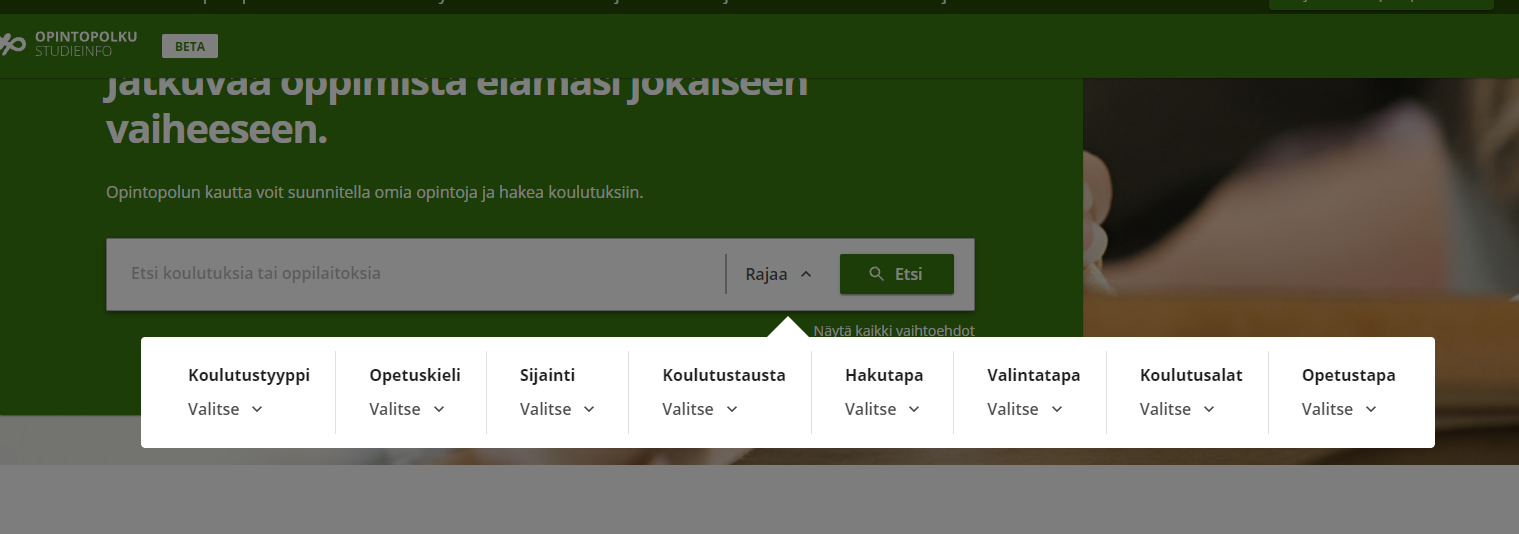 Opintopolun BETA-versioon liittyen; löytyvätkö kaikki tarvittavat tiedot yhteishakuun liittyen lokakuun loppuun mennessä vai vanha versio edelleen parempi / kattavampi tiedonhaussa? 
Vaikka uusi palvelu vaatii totuttelua, ja toiset asiat ovat useamman klikkauksen takana, suositus kuitenkin on, että käytetään uutta. Korkeakoulut eivät ole päivittäneet tarjontaa enää vanhalle puolelle. Huomaa käyttää apuna haku-kentän rajaimia (ks. yläreuna)
Jotain ei-tutkintoon johtavaa koulutusta joudutaan vielä teknisistä syistä jättämään vanhaan, mutta tutkintoon johtavat koulutukset on jo syksyn hauista lähtien tallennettu ainoastaan uudelle puolelle, eikä ohjetekstejäkään päivitetä vanhaan. Tämänhetkisen tiedon mukaan beta-etuliite poistuu 15.11.2021.
Olisi kiva kuulla Turun yliopiston osalta myös harjoittelutuesta. Sen saa ilmeisesti nyt kaikki opiskelijat? Onko muissa korkeakouluissa vastaavaa?
Uudistettu harjoittelutukijärjestelmä takaa kaikille perustutkinto-opiskelijoille tuetun harjoittelun kerran opintojen aikana (ei koske lääketieteellisen ja hammaslääketieteellisen kliinistä harjoittelua tai opettajankoulutuksen opetusharjoittelua). Järjestelmä on opiskelijoille aikaisempaa tasavertaisempi ja selkeämpi. 
Turun yliopisto ja Helsingin yliopisto ovat toistaiseksi ainoat, jotka mahdollistavat tuetun harjoittelun kaikille perustutkinto-opiskelijoilleen. Turun yliopiston harjoittelutuen käyttäminen ei ole sidottu opintojen vaiheeseen tai opintopisteisiin eikä mitään työnantajasektoreita ole rajattu pois. Muissa yliopistoissa ei tällä hetkellä ole käytössä yhtä joustavia harjoittelutukimalleja. ÅA:ssa asia on keskustelussa.
Tiedekunta myöntää opiskelijalle harjoittelutuen sopivan harjoittelupaikan löydyttyä. Harjoittelun työtehtävien tulee tukea opiskelijan opintoja sekä mahdollisia urasuunnitelmia. Harjoittelutuki korvaa osan harjoittelun palkkakustannuksista ja se maksetaan työnantajalle harjoittelun jälkeen. Tuki on kaikkiin harjoittelupaikkoihin sama, 1800 euroa/harjoittelu.
Kiitokset!